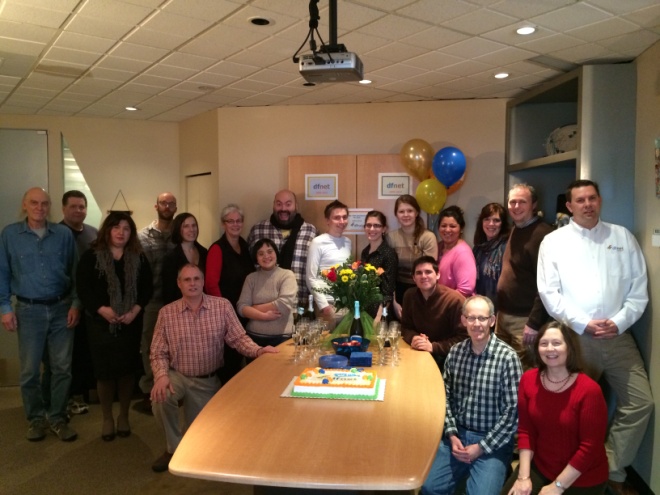 Introduction to iDataFax
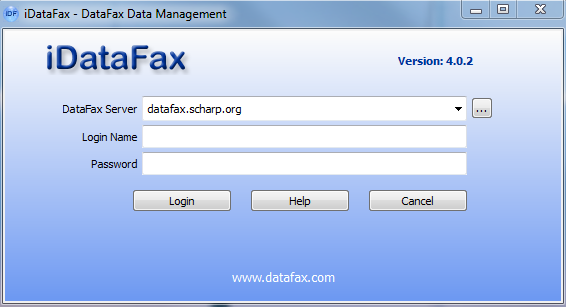 Melissa Peda 
MTN-023 SCHARP Project Manager
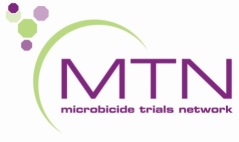 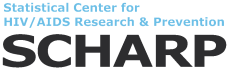 What is iDataFax?
Data management system used to receive, enter, review, and modify participant data collected at study sites.
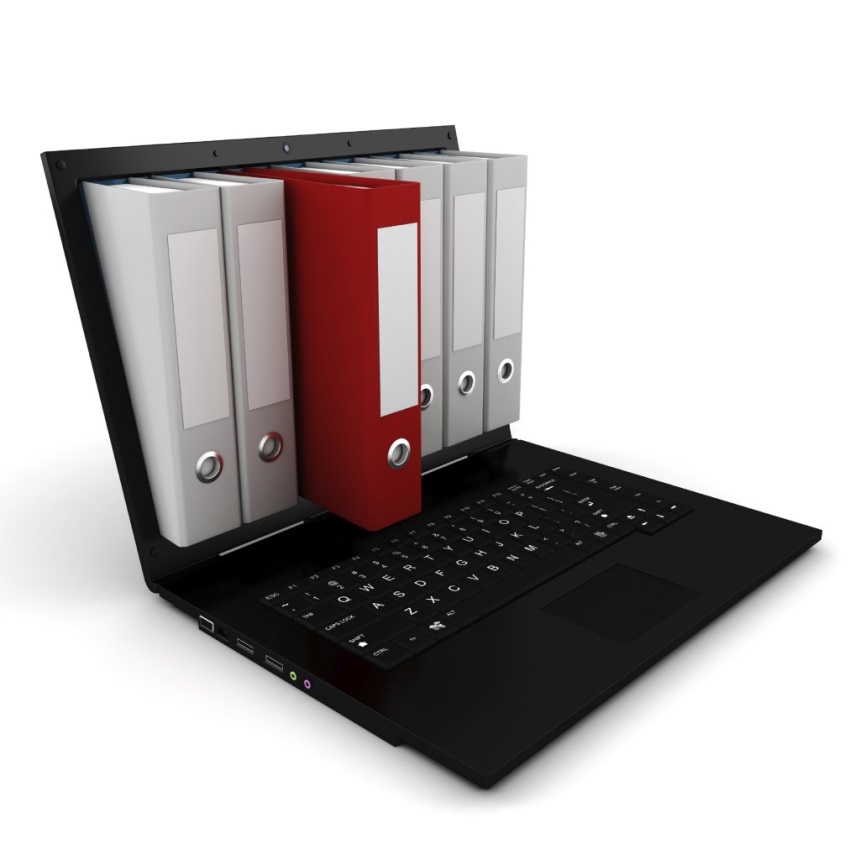 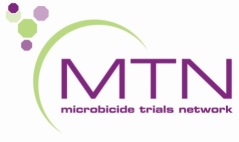 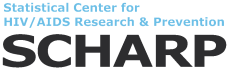 2
[Speaker Notes: iDataFax is the same data management software that SCHARP has used for MTN since inception. Essentially you will be able to view the electronic copy of each CRF that you fax in for MTN-023.]
What is iDataFax?
For MTN-023
Sites to fax in paper copies of case report forms to SCHARP
Sites can view their own faxed CRF images and data using iDataFax
Sites can view their QCs, clinical queries, and identify missing CRF pages or study visits at any time
Monthly QC Reports will be sent by DF/Net
DF/Net is a DataFax data management group who works with SCHARP in developing the clinical data pipeline (DataFax database) where study information is collected and stored.
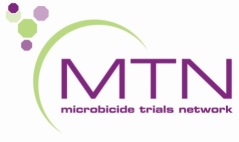 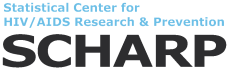 3
[Speaker Notes: Being able to view participant data and QCs will allow sites to review and resolve QCs even before they are included on a QC Report. Being able to see the actual CRF image in the database can also help you to understand what needs to be modified or reported on the paper CRF to resolve the query. 

All QCs that are generated within iDataFax will count in Data Management Quality Report (DMQ Report). In other words, if a QC is resolve before the next scheduled  QC Report is issued, it will not appear on the report. However, the QC will be counted as part of the total number of QCs that were created in the past month. (In other words, the number of QCs on the QC Report and on the DMQ will not be the same).]
Features of iDataFax
Sites will have view-only access
    You can:
View faxed images
View data
View queries
Confirm queries are resolved after paper CRF refax
Identify missing pages or study visits
You cannot:
Add new data
Change data
Respond to or resolve queries within iDataFax
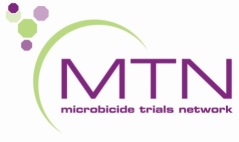 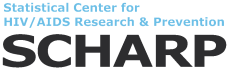 iDataFax Set up
First, each site must download the iDataFax software from the Atlas site: https://atlas.scharp.org/cpas/project/iDataFax/How%20to%20Get%20Started/Getting%20Started/begin.view?
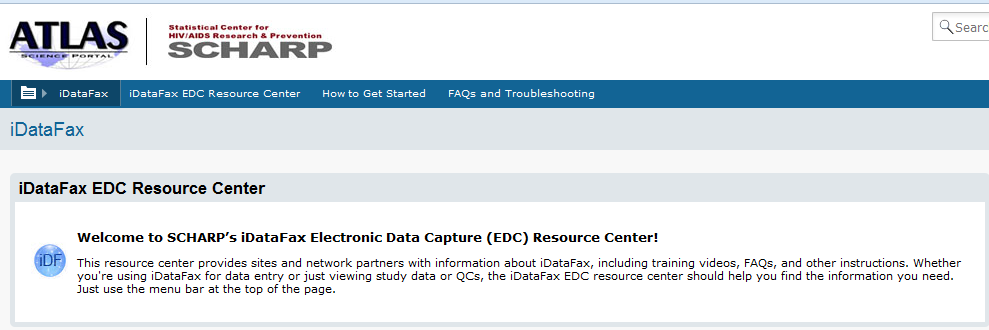 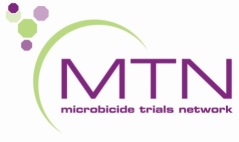 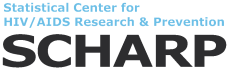 iDataFax Set up
Once logged into Atlas, the iDataFax software can be downloaded.
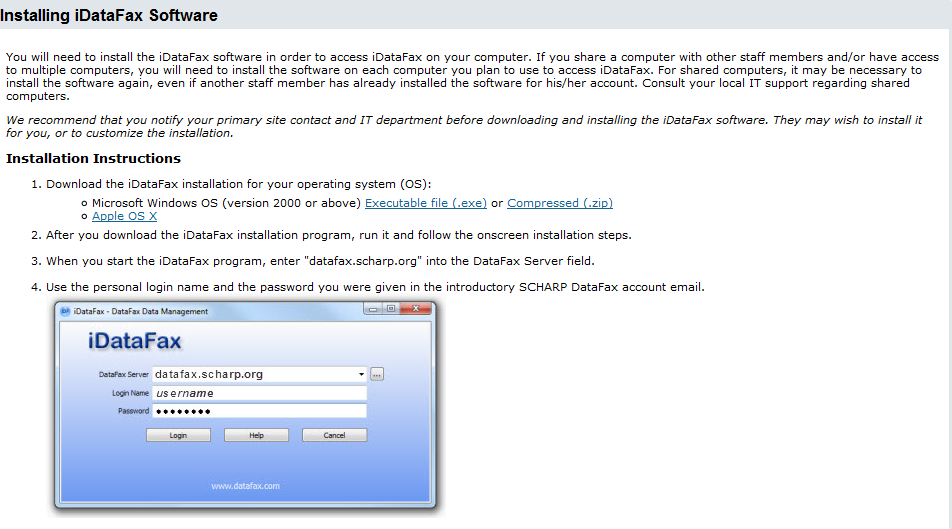 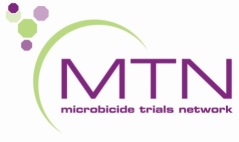 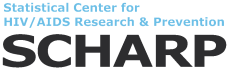 DataFax Access
Once installed and accounts have been set up, click on the icon on your desktop to log into iDataFax.
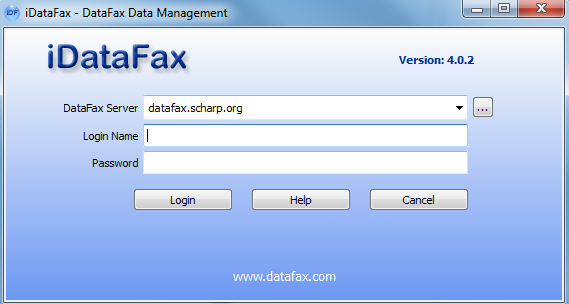 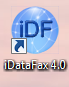 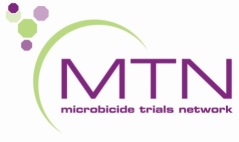 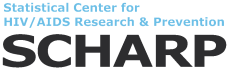 7
Study Access
All studies to which you have access will be displayed.
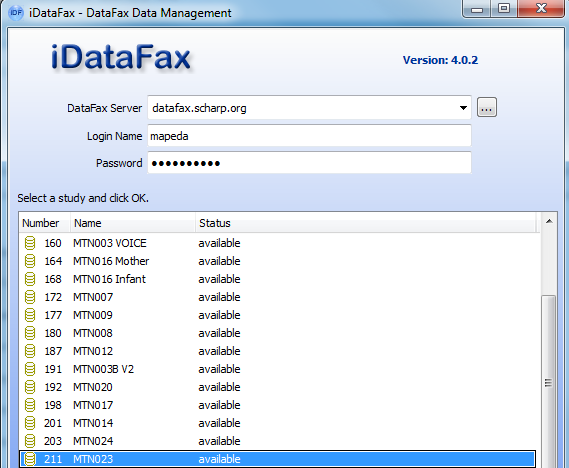 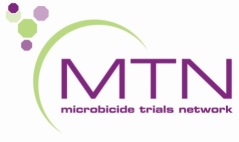 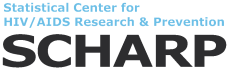 8
Features of iDataFax
The View Menu





Data: View faxed CRFs.
Queries: Look up existing queries
Status: Shows the status of the study at any given moment
List: Shows all data associated for a selected CRF
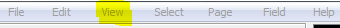 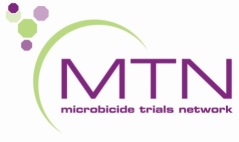 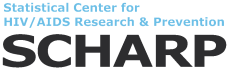 Data View
CRF Data Screen
CRF Scanned Image
Participant Binder
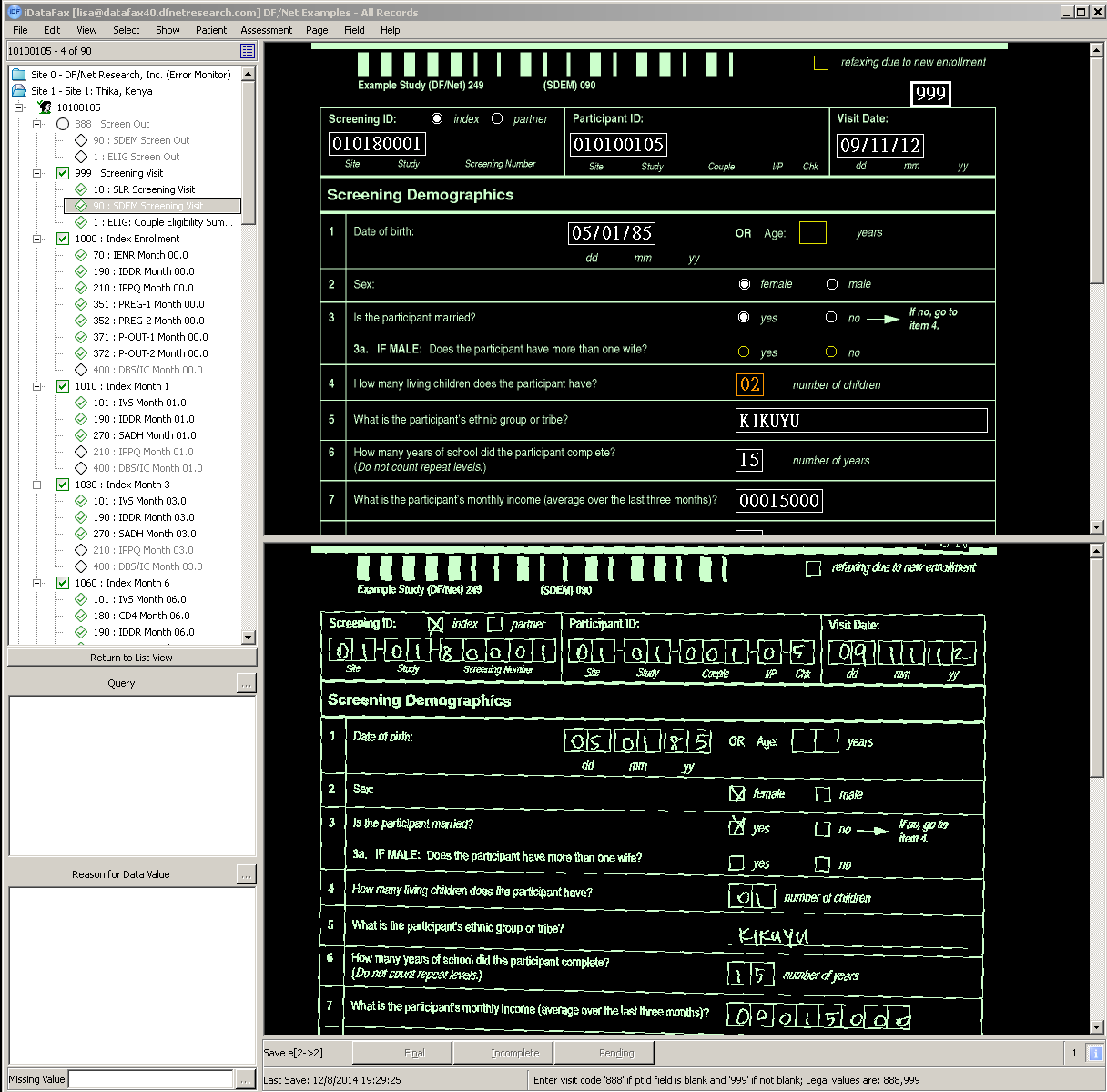 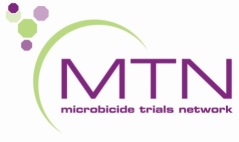 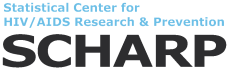 Participant Binders
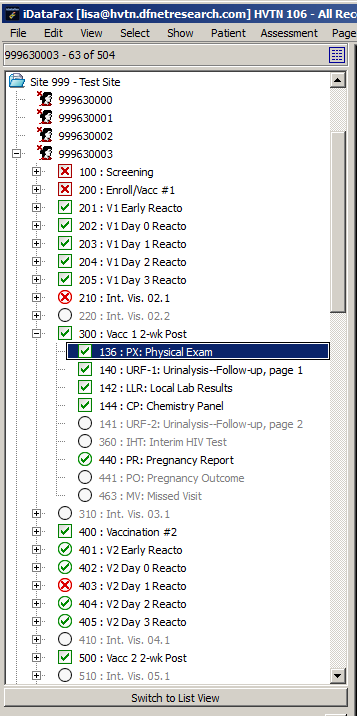 Site Folder
Participant Binders
Visits
CRF Pages
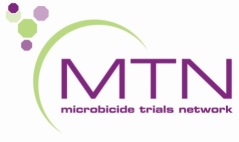 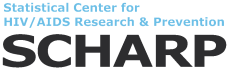 11
Colors and Symbols
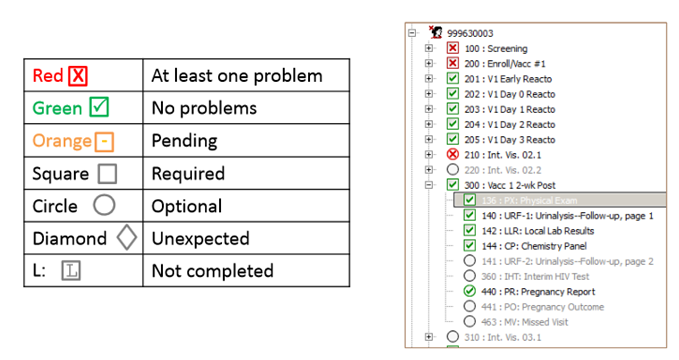 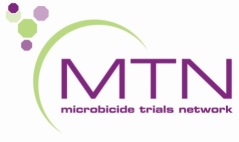 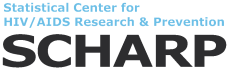 Queries View
From main menu, go to View  Queries
Used to review queries and questions from DF/Net.
Double-click on field to jump to that CRF.
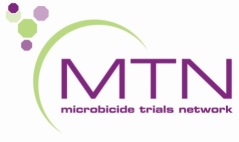 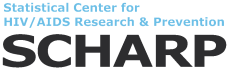 Filtering Queries in iDataFax
Filter to show only: 
Outstanding queries
Pending queries
Missing page queries
Overdue visit queries
Oldest outstanding queries
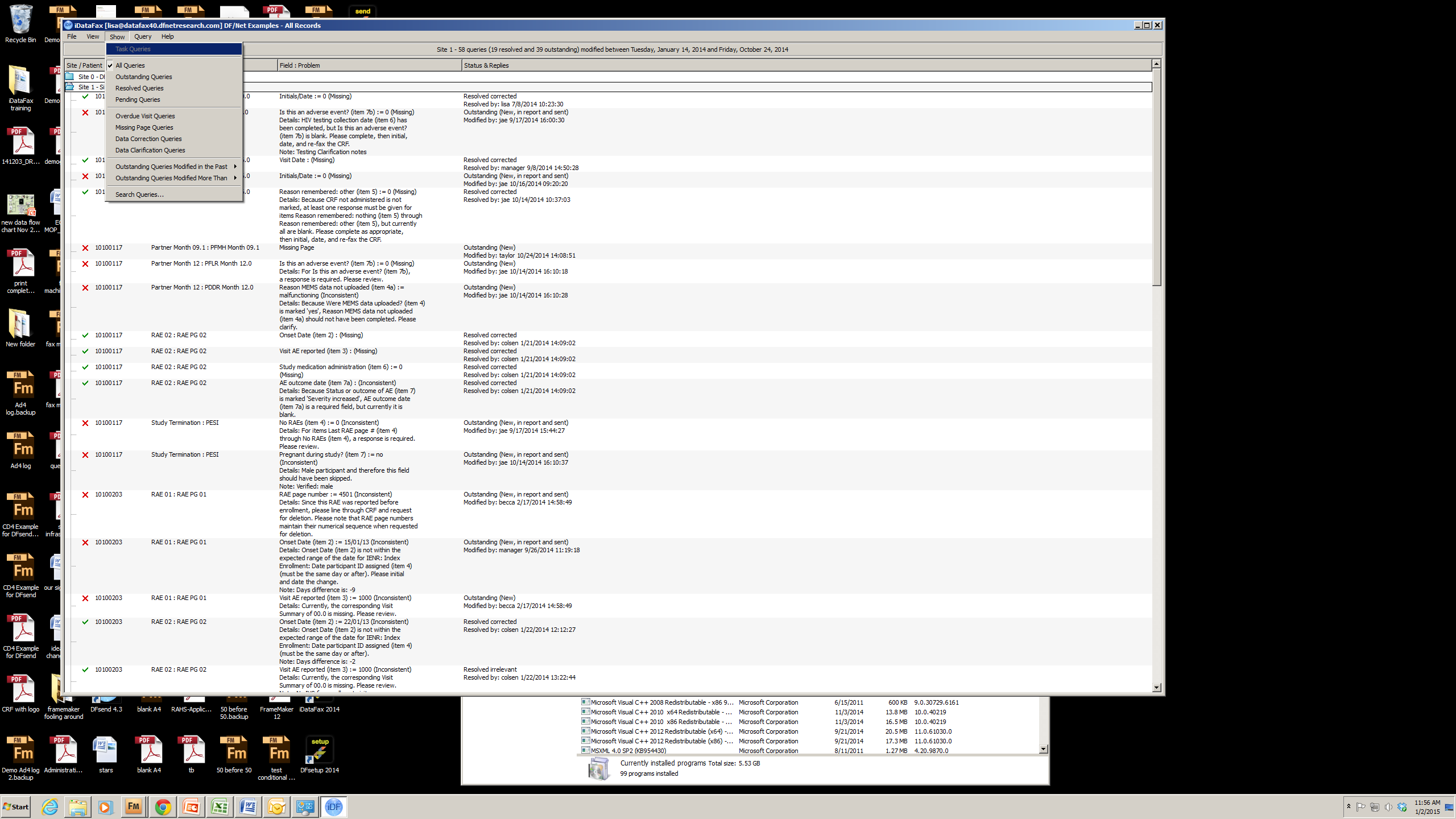 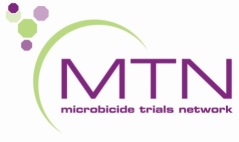 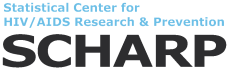 [Speaker Notes: To resolve QC, update and fax paper CRF with corrections, initial, and date as necessary.]
Status View
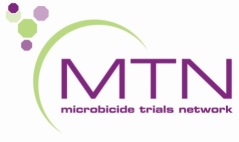 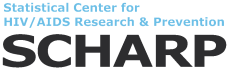 List View
Shows all data for a selected CRF in spreadsheet form
Cells are color coded
Easily view problem or outlier values
Export the data to Excel for further review
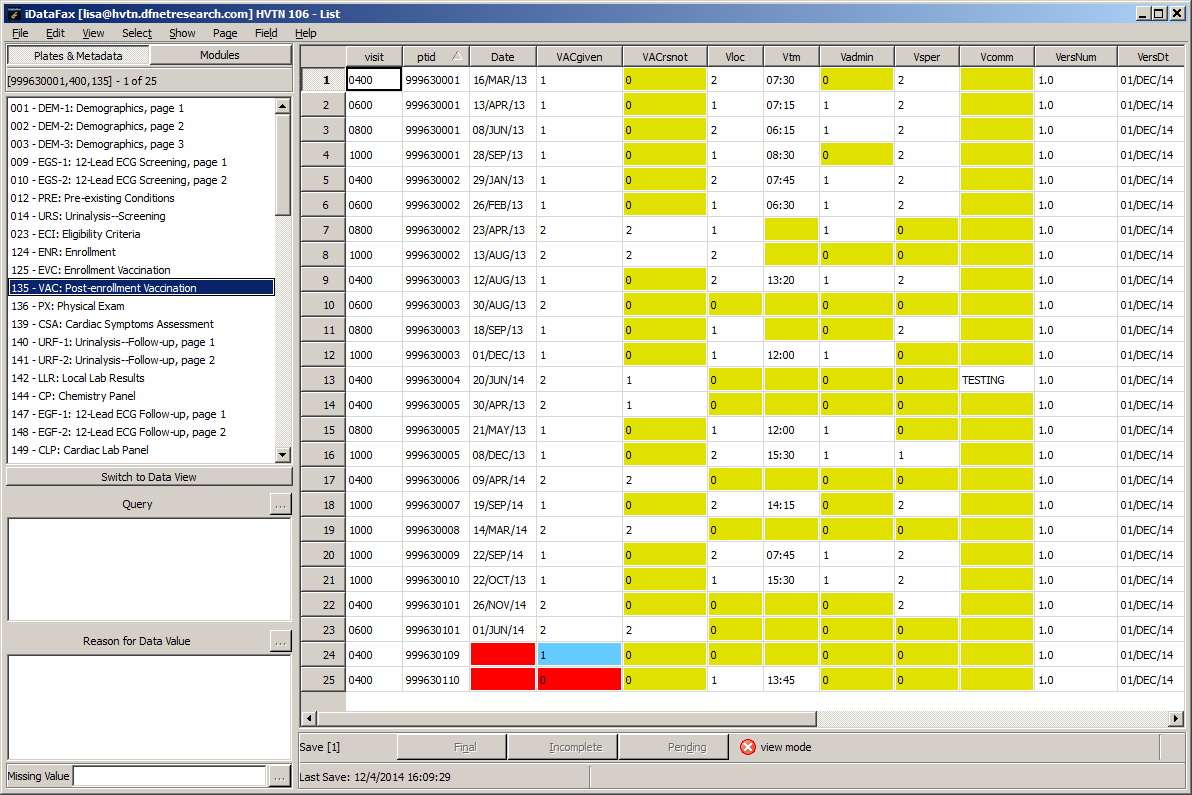 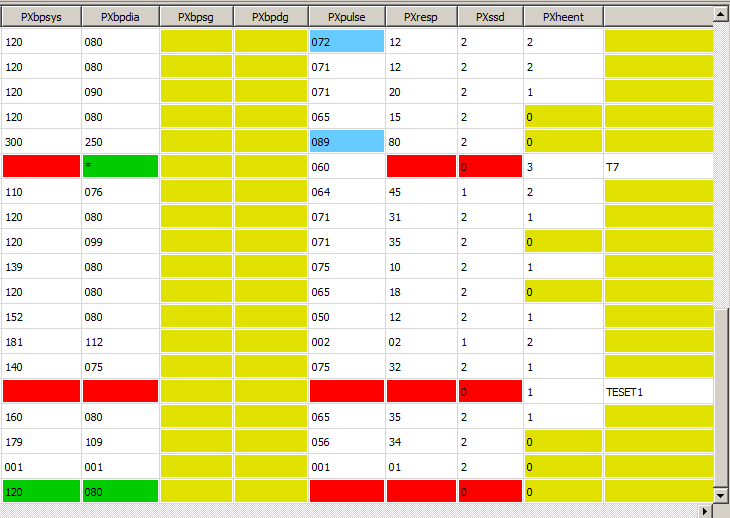 Red: Illegal values 
Blue: Outstanding queries 
Green: resolved queries and missing values
Orange: Pending queries and reasons 
Yellow: Blank optional fields
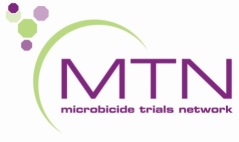 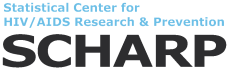 16
iDataFax Resources
Atlas has an iDataFax EDC Resource Center with video tutorials that may be useful
Logging into iDataFax
A Quick Tour of iDataFax
Data View – What’s in the Participant Binders





MTN-023 Data Collection SSP
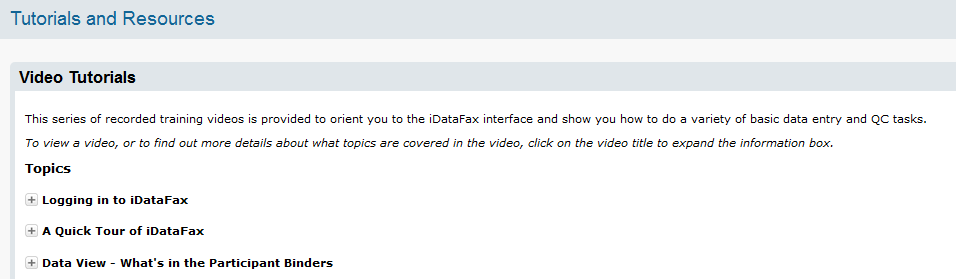 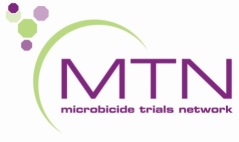 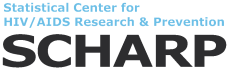 [Speaker Notes: The data collection section of the SSP provides this guidance on Atlas and iDatafax log in and data management, QC processes]
Questions?
SCHARP Project Manager: Melissa Peda
mapeda@scharp.org

DF/Net Data Manager: Sue Tracy-Waisanen
sue@dfnetresearch.com

For technical assistance related to iDataFax, contact support@scharp.org
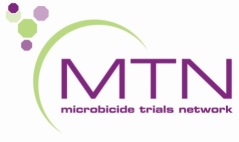 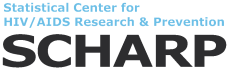 18